УРОК ЧТЕНИЯ
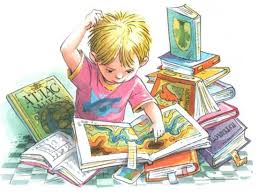 Если дружбой дорожить, 
можно спорить и дружить,
И не вспыхнет ссора 
из любого спора.
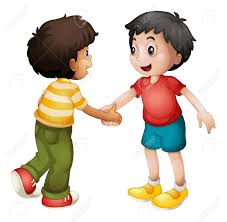 д
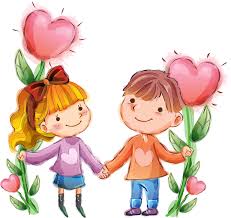 р
б
у
а
ж
д
р
у
ж
б
а
Дружба – главное чудо всегда,
Сто открытий для всех нас таящее.
И любая беда – не беда,
Если рядом друзья настоящие.
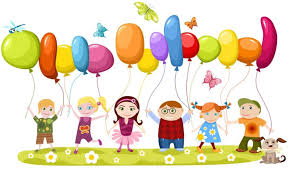 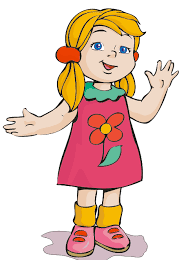 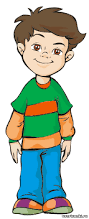 М
М
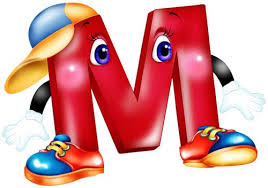 Вот качели – буква М!
Здесь качаться можно всем!
Вышел ёжик погулять, 
грибов-ягодок собрать,А за ним ежатки, малые ребятки.«Все сюда, скорей, я шёл и вам буковку нашёл».
ма – мо – мя – мы – ми
му – мё – мю – мэ – ме
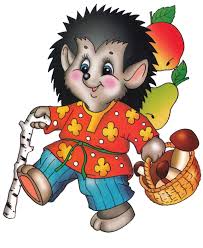 Работа в парах
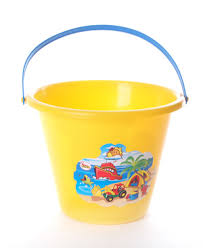 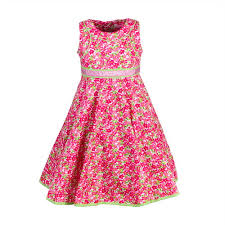 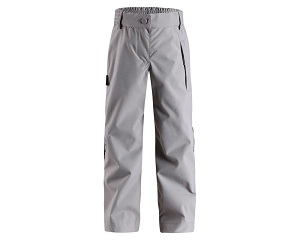 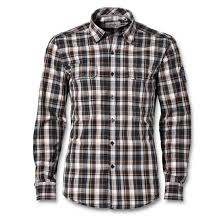 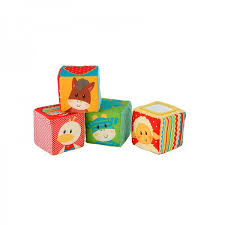 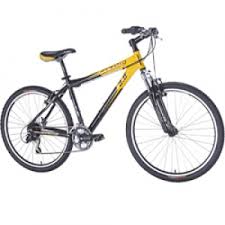 моя
моё
мой
мои
РЕФЛЕКСИЯ
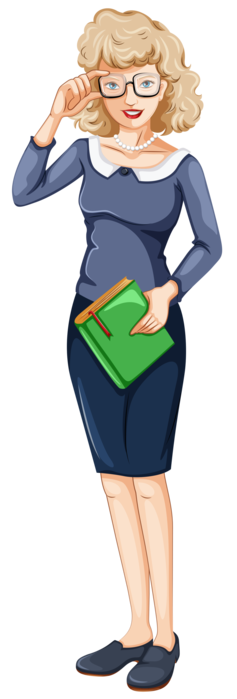 – С какой буквой познакомились?

– Какие звуки обозначает буква М?
Если есть друзья на свете –
Всё прекрасно, всё цветет.
Даже самый сильный ветер,
Даже буря не согнёт.
Мы и в дождь, и в снег, и в стужу
Будем весело шагать.
При любой погоде дружим –
Дружбы этой не порвать.
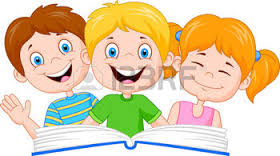